Addieren und Subtrahieren vonPotenzen
Definition einer Potenz
Eine Potenz ist ein Produkt aus gleichen Faktoren und besteht aus einer Basis und einer Hochzahl, dem sogenannten Exponenten
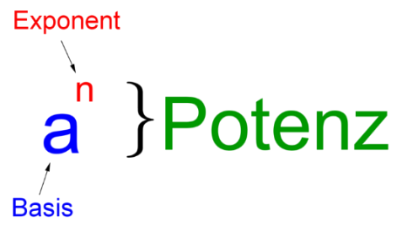 Addieren und Subtrahieren von Potenzen
Addieren und Subtrahieren von Potenzen
Bsp. 1) Vereinfache so weit wie möglich.
Addieren und Subtrahieren von Klammertermen
Bsp. 2a) Vereinfache so weit wie möglich.
Bsp. 2b) Vereinfache so weit wie möglich.